CS324e - Elements of Graphics and Visualization
Images
Images
Treated as just another Graphic Primitive in Java 2D
Image class in Java library
Hold the contents of an actual image file
OR can be drawn on like a panel
2
Image Formats
Image files store the colors of each pixel
Other information stored such as
dimensions
colors
Popular image file formats:
GIF, JPEG, PNG, BMP, TIFF, and many more
3
Image Files
Just numbers
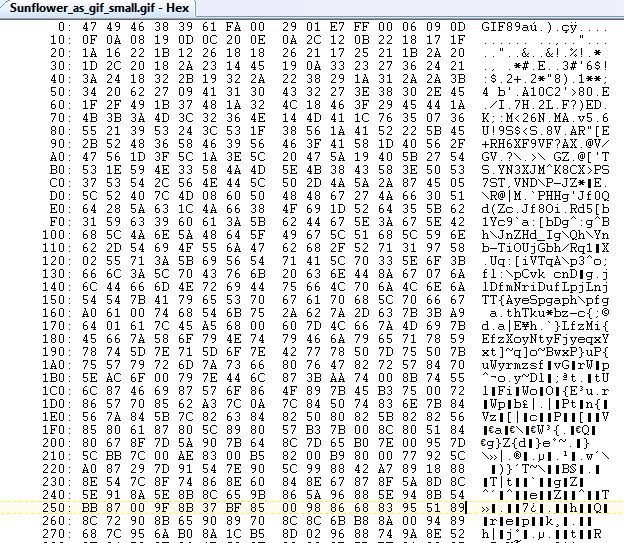 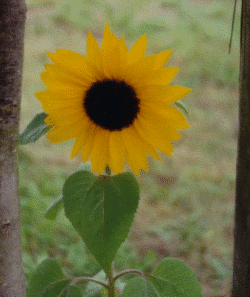 4
GIF
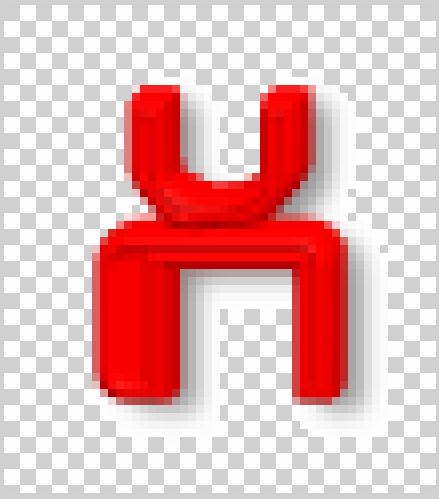 Graphics Interchange Format
8 bits per pixel for color
256 colors
file stores color palette or table
chose from 224 colors
One of the "colors" can be labeled transparent
displayed as white and gray grid in most image editors
5
JPEG
Joint Photographic Experts Group
most common file format for digital cameras and other image cpature devices
Multiple color spaces possible
typically RGB model with 1 byte per pixel per channel
224  = 16,777,216 colors
JPEG files are typically compressed to save space
compression is lossy meaning the uncompressed version is not guaranteed to match the original
some details lost
No transparent pixels
6
JPEG Compression "Artifacts"
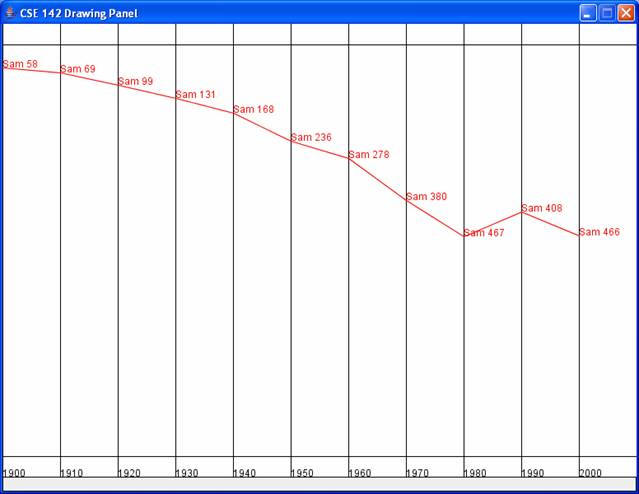 7
JPEG Compression "Artifacts"
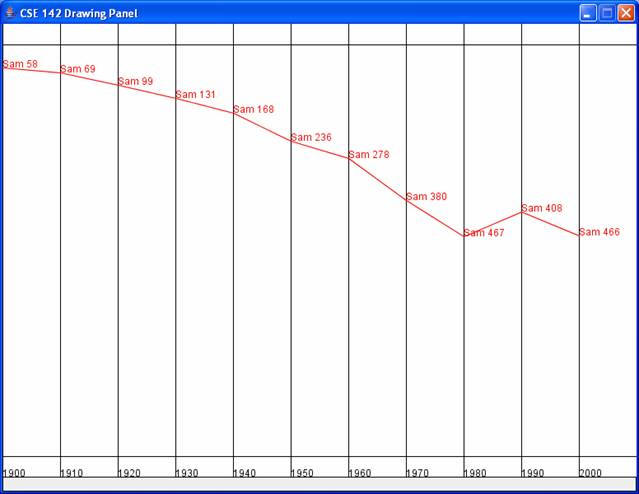 8
9
PNG
Portable Network Graphics
RGB color spaces
Typically 8 bits per channel plus an 8 bit alpha channel
transparent pixels possible
other resolutions possible
32 bits per pixels
uses lossless compression
10
Images in Java
Image: abstract class. super class to other image classes
VolatileImage: designed for use with hardware acceleration and video memory storage
not used in our course
BufferedImage: represents a rectangular image in memory
contains a color model and raster
workhorse for our class
11
Loading Images
Old way:
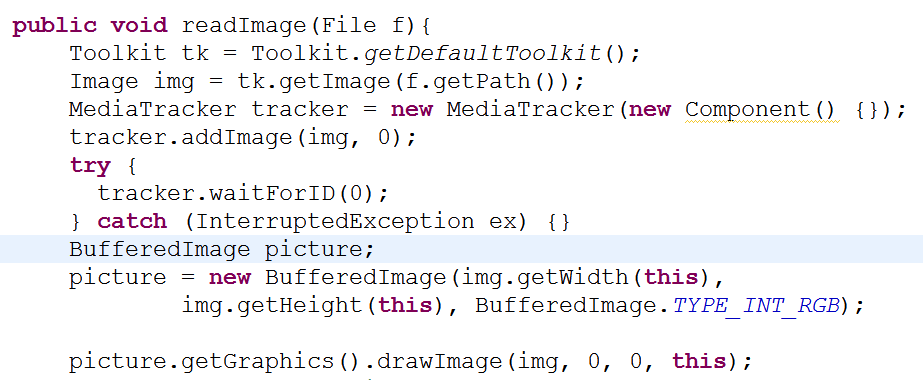 12
Loading Images
new way:






path to file must be known
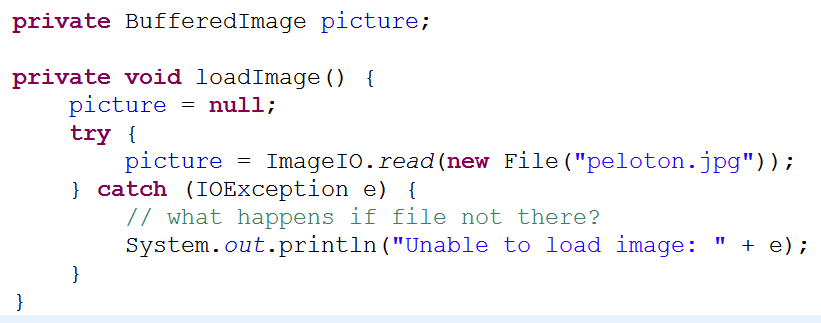 13
Loading Images from the Web
Load from url on web:





better method would be to have String as parameter to method
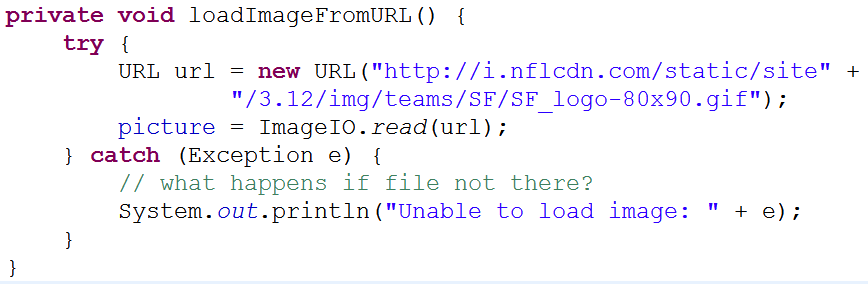 14
Loading Images as Resources
If creating a stand alone application images may be included as resources
Java stand alone applications typically packaged as jar files
images store in directory
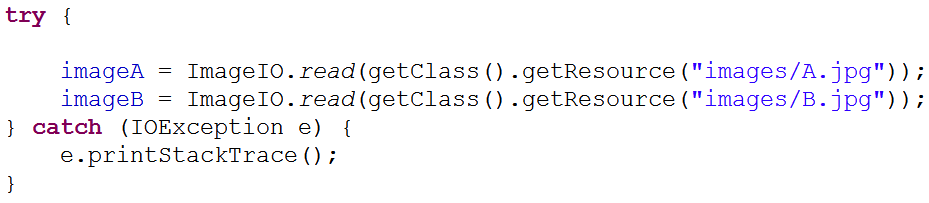 15
Displaying Images
Images are similar to other graphic primitives (shapes, areas, paths)
Multiple methods to display the images in Graphics and Graphics2D class
Any transform that has been applied to the graphics object affects the image as well
Highlight a few of them
16
drawImage methods
simplest version:





ImageObserver is an object that is notified as image is constructed, changed, or drawn
We will always send in null for observer
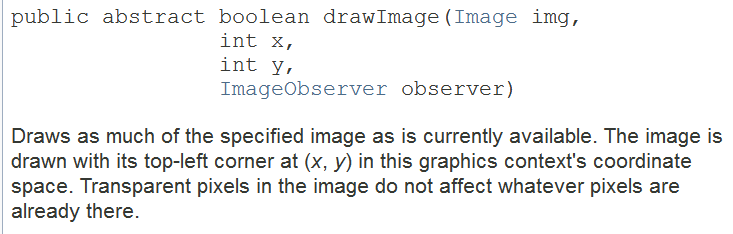 17
drawImage Methods
draw scaled version of image
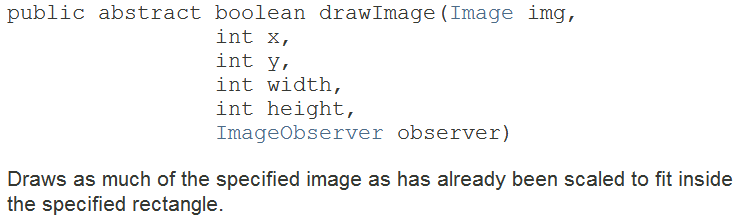 18
drawImage Methods
draw image and supply different background color for transparent pixels (instead of what is already on the panel)
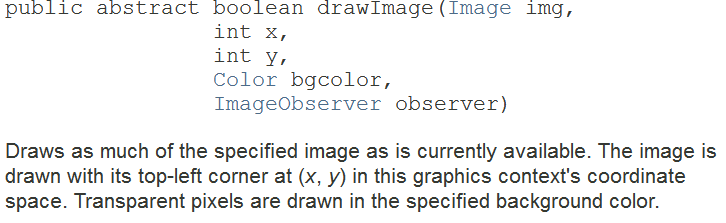 19
drawImage Methods
draw only part of an image
d = destination, s = source
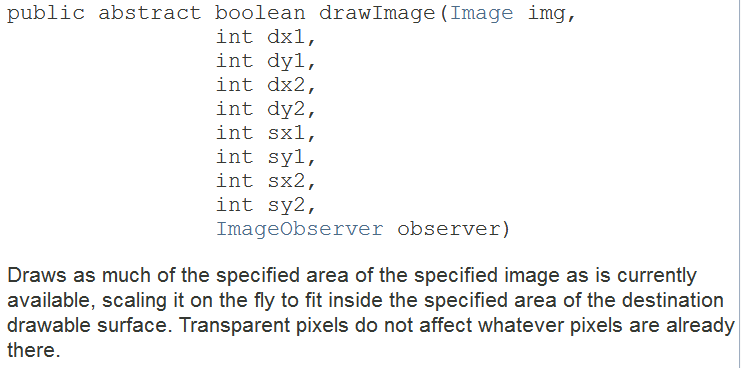 20
drawImage Methods
draw using a BufferedImageOp
BufferedImageOp is another class that applies a filter to the image
like image editing software
multiple types of BufferedImageOps
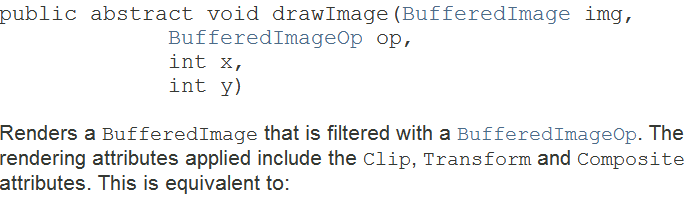 21
Demo
Simple Image Op Program loads an image from a URL and then draws it 
position only
scaled
translate and rotate graphics objects and draw image again
22
Altering Images
digital images are just a bunch of numbers that represent the color at each pixel
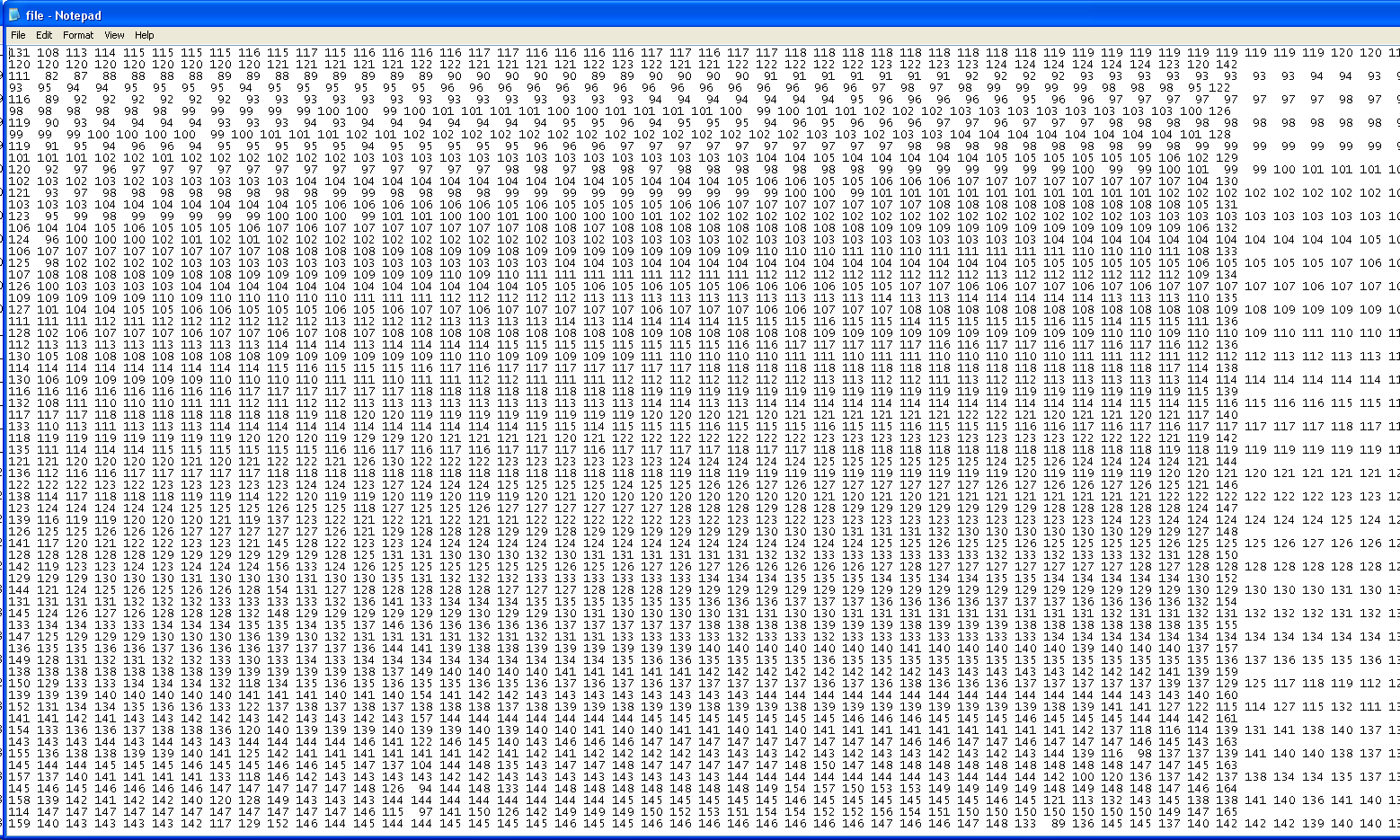 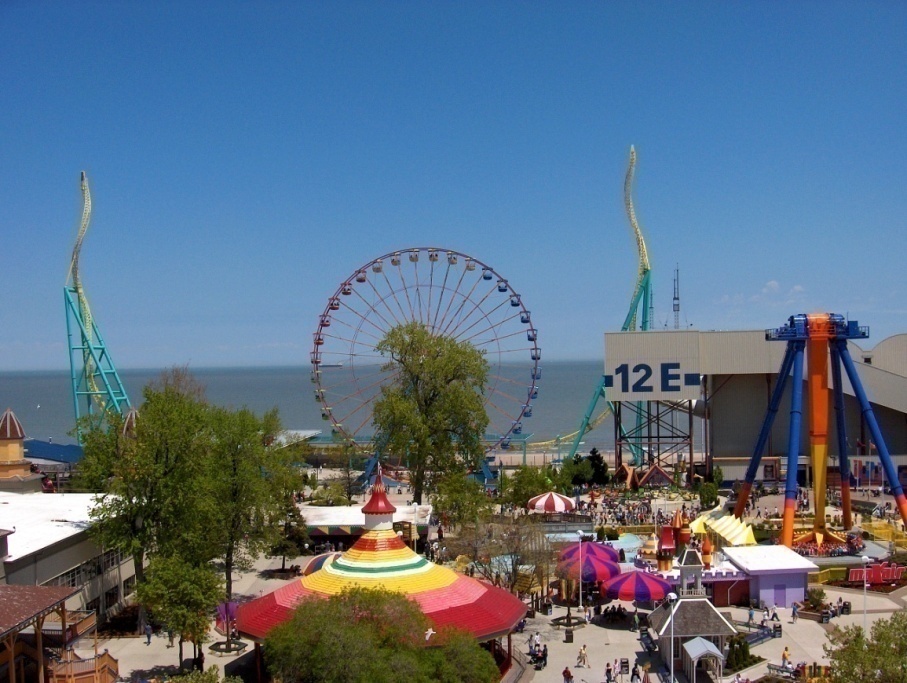 23
Image Processing
Image processing and filtering is the result of mathematical operations on the image data, numbers representing colors at each pixel which has a location in the image
BufferedImageOp
Java interface with several implementations already completed
We will also create our own custom filters
24
BufferedImageOp
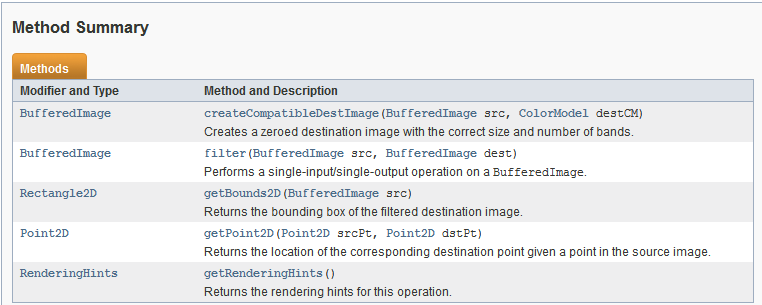 Most important method for us isBufferedImage filter(BufferedImage src, BufferedImage dest)
25
Example Program
Examples in ImageExamples program
two menus
one for buffered image ops
one for our custom filters
Button to load new image
original image displayed on left, filtered on right
rescales if images too big for display
doesn’t scale images up (yet)
Assignment 5, you will add menu options
26
Built in Buffered Image Ops
AffineTransformOp
RescaleOp
LookupOp
ConvolveOp
ColorConvertOp
27
AffineTransformOp
A geometry filter
Doesn't change color of image
Applies an affine transform 
Something of a convenience, don't have to apply transform to graphics object and undo
or maybe we want to process images before drawing
28
Affine Transforms
Methods to apply an affine transformation
affine transformations alter the coordinates of an object but preserve straight lines and proportions between points on a straight line
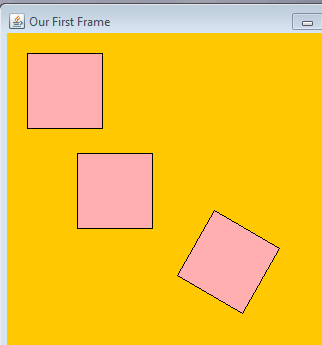 29
Example - Reverse Image
Along horizontal access
Create an AffineTransform
Translate the width of the image in the x direction (or we get negative coordinates for image)
set scale to (-1, 1)
filter image
30
Mirror Image Code
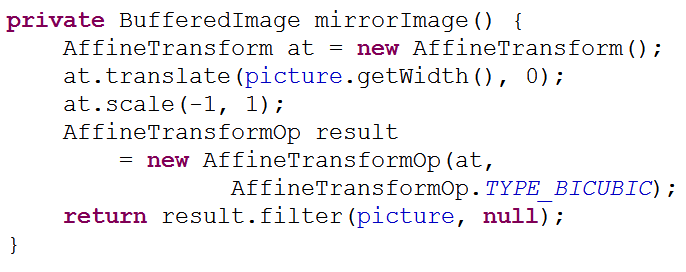 AffineTransformOp.TYPE_BICUBIC is a constant for how to interpolate between if image size changes
31
RescaleOp
Implements BufferedImageOp interface
Specify values 
either one for every channel
or scale value for each channel
and offsets
offset added to each result after multiplied by scale
final values clamped at 0 and 255 (for standard RGB)
32
RescaleOp example
scale, offset, rendering hints


example: given color (255, 255, 0)
red = 255 * -1 + 255 = 0
green = 255 * -1 + 255 = 0
blue = 0 * -1 + 255 = 255
result (0, 0, 255)
What about (0, 0, 0) ? (255, 255, 255)
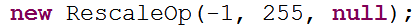 33
Sample RescaleOp
Invert
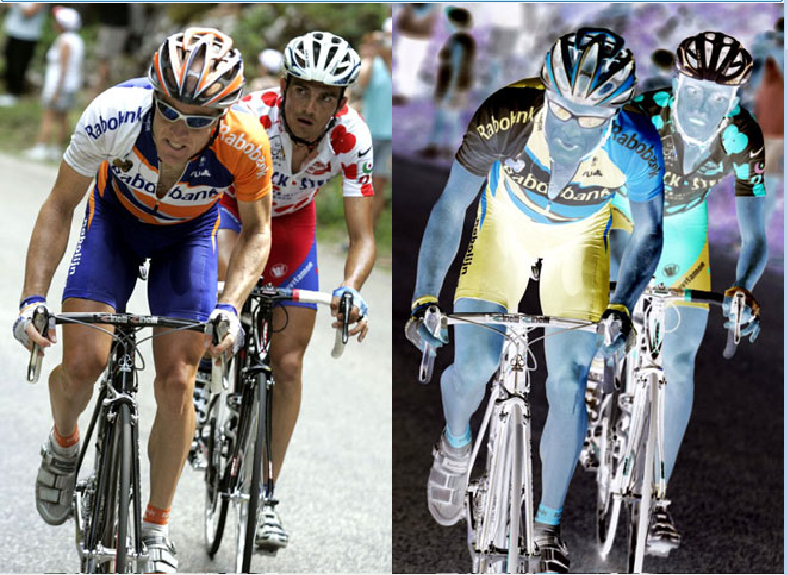 34
Rescale Op
What will this rescale op do?



f for float. 
literals with a decimal are doubles
RescaleOp constructor expects floats. not doubles
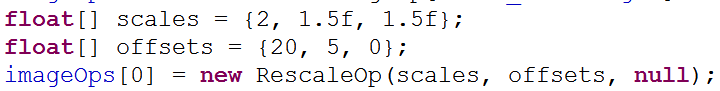 35
RescaleOp Brighten
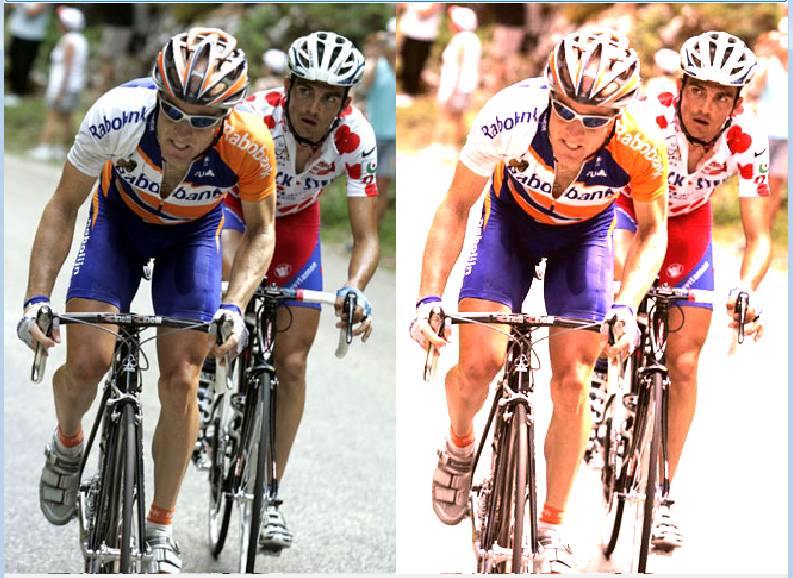 36
RescaleOp Washout
Scale of 3, offset of 30
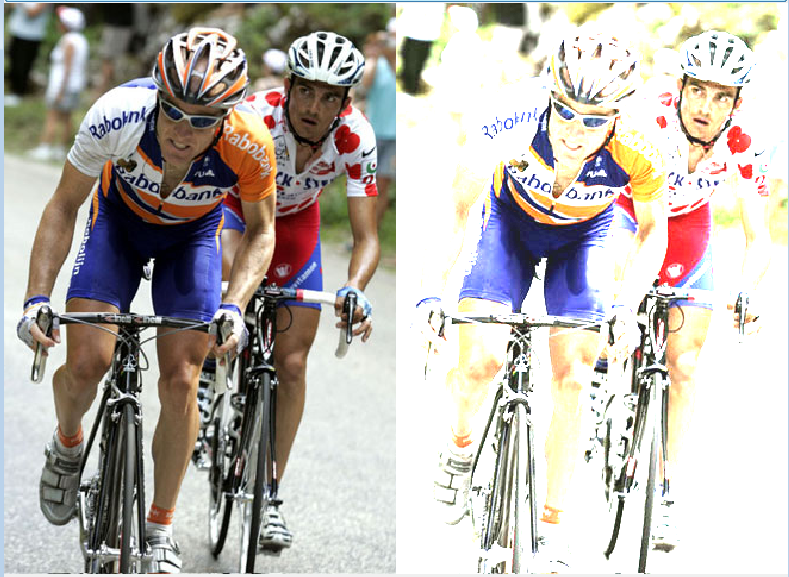 37
Rescale Op GUI
Make a GUI with slides for scales and offsets
Build RescaleOp on the fly as sliders adjusted 
ChangeListener and stateChanged method instead of ActionListener and actionPerformed
38
LookupOp
Color changes based on a look up table
Essentially an array
original color is input and the index
value in the table (array) is the resulting color
for RGB can be a single array that all colors refer to 
or 3 arrays, one for each channel
39
Creating a LookupOp
Must first create a LookupTable
either a ByteLookupTable or a ShortLookupTable
includes an offset that is subtracted from values before indexing into array
40
LookupOp Simple Example
Assume grayscale image with 10 shades
colors are 0 to 9
original image		resulting image
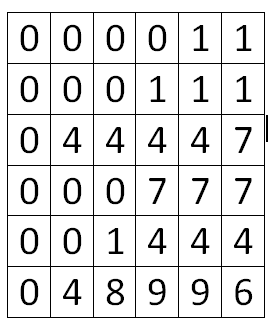 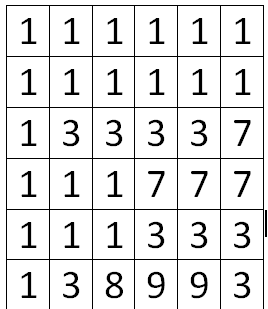 41
LookupOp
Randomize table
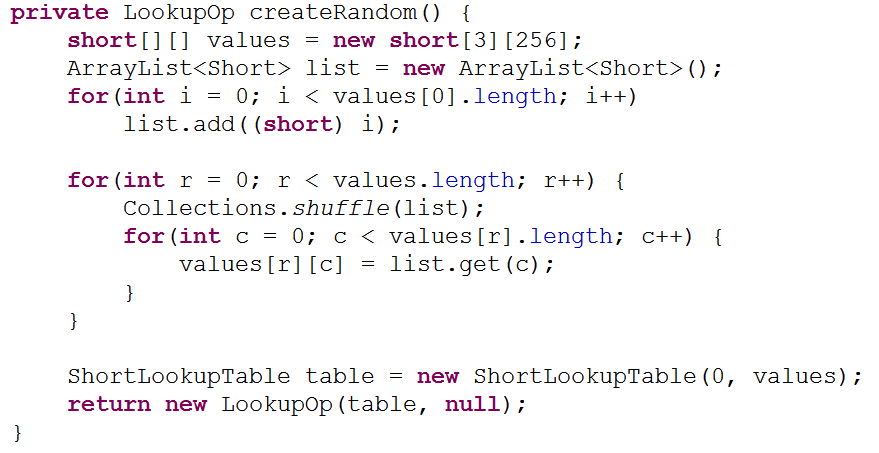 42
Randomize Result
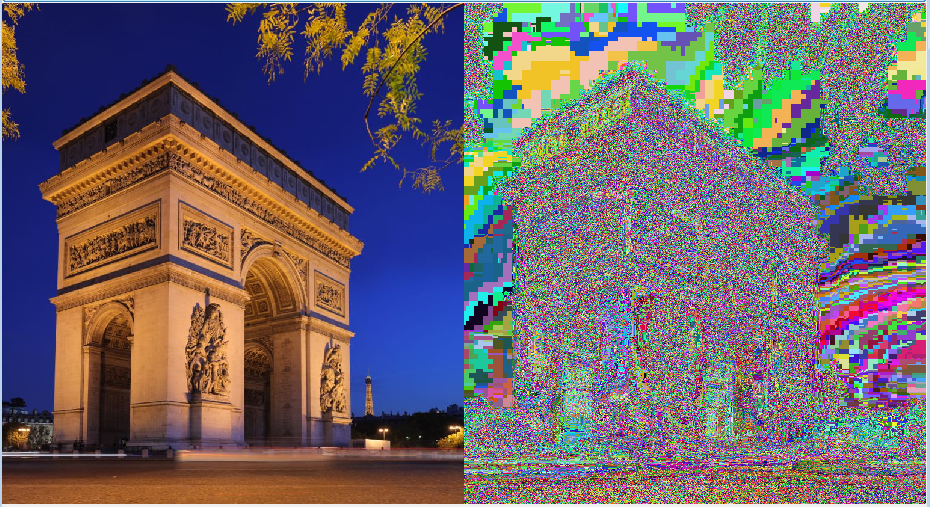 43
Threshold LookupOp
For all color values less than some threshold set the intensity to 0
For all color values greater than or equal to the same threshold values set intensity to 255
for threshold 70
(140, 198, 65) -> (255, 255, 0)
surprising result (Image reduced to 8 colors)
44
Threshold
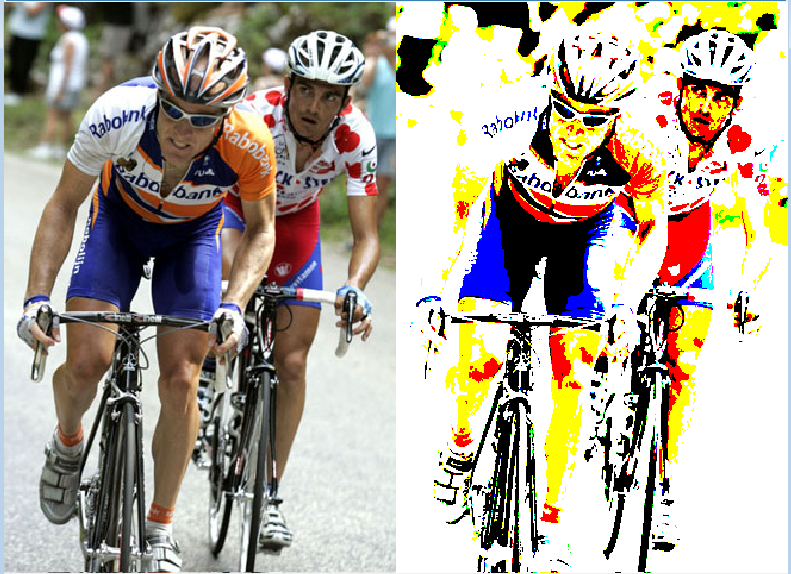 45
Bands LookupOp
bands of intensities that are unchanged followed by bands of intensities that are reduced
Bands are input intensity raised to the 0.75 power and truncated
46
Bands Code
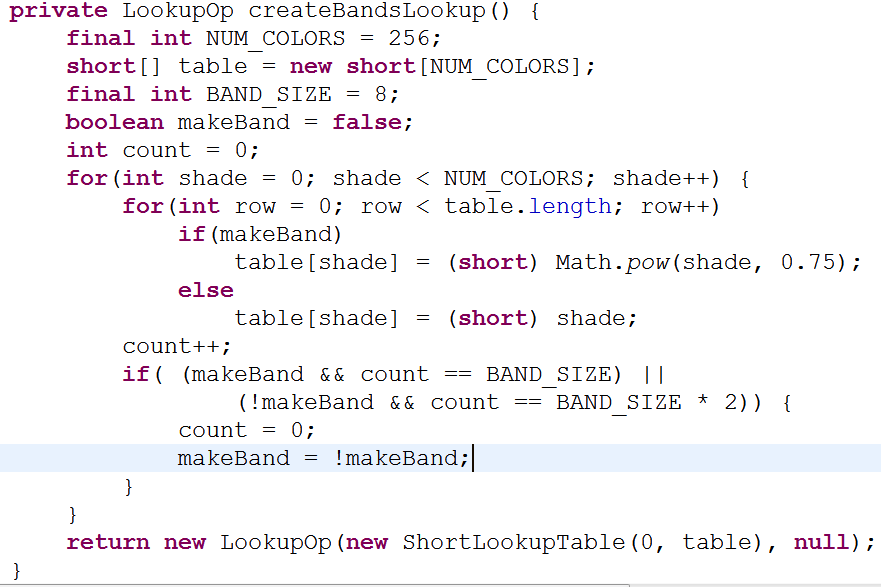 47
Bands Result
Band size = 8
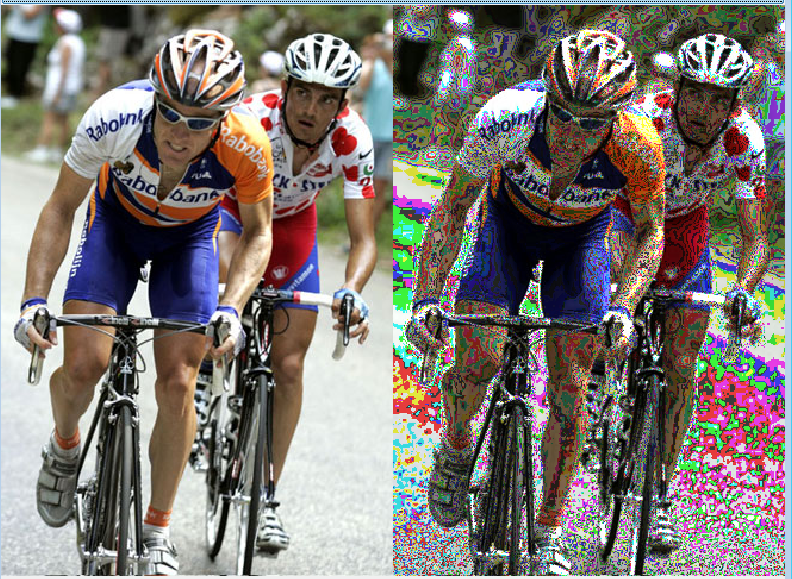 48
Bands Result
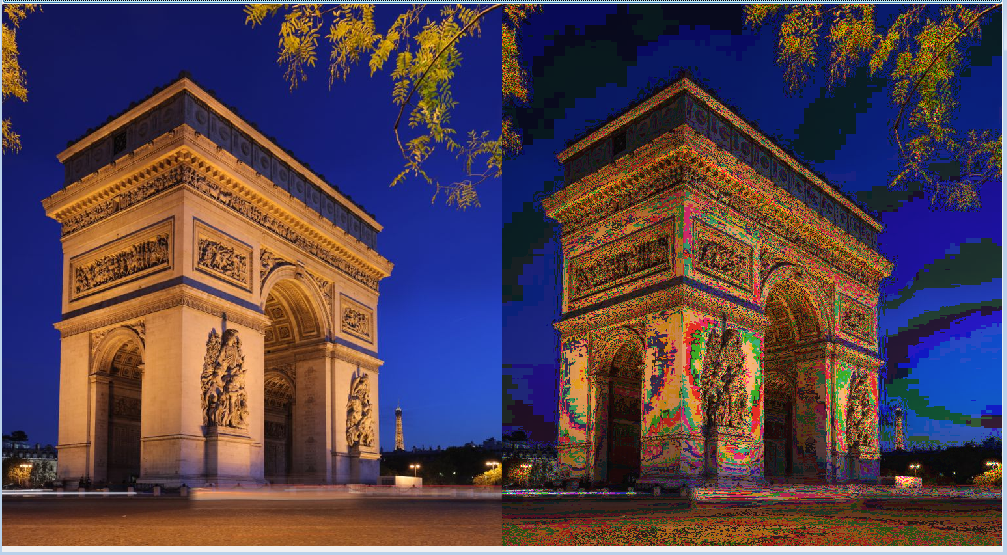 49
Bands Changed
Band Size = 16, exponent = 1.25
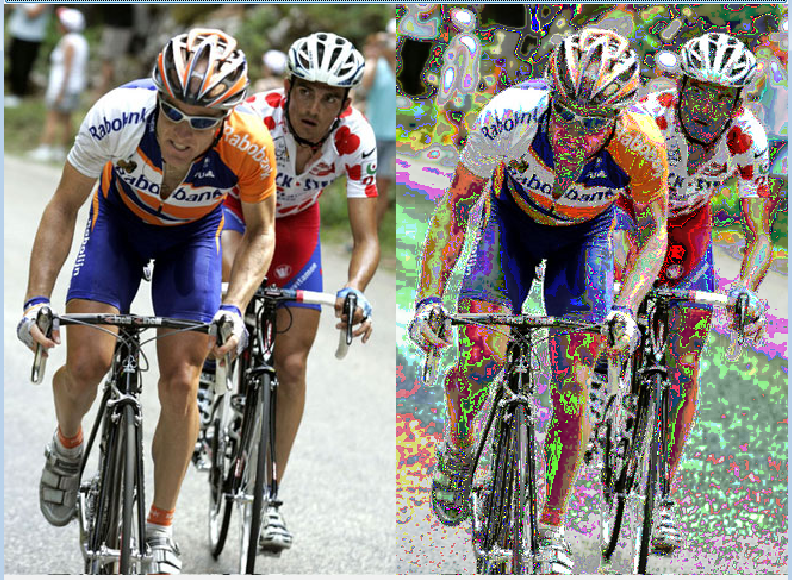 50
Bands Changed
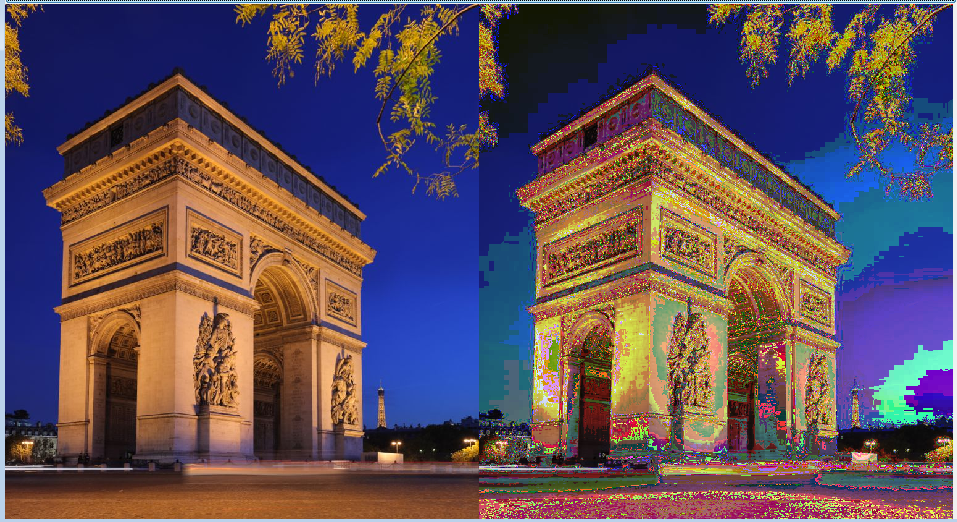 51
ConvolveOp
A neighborhood filter
The color of a pixel depends on the color of the pixels around it
define a matrix called a kernel
usually a square matrix with an odd number of rows (and thus columns)
color of resulting pixel obtained by laying kernel over original matrix and multiplying kernel values by original colors
52
Kernel and Convolve Example
kernel
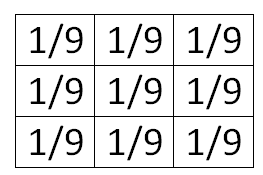 original image
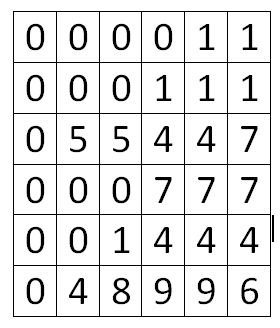 pixel in result at location (1,1) = 1/9 * 0 + 1/9 * 0 + 1/9 * 0 1/9 * 0 + 1/9 * 0 + 1/9 * 0 
1/9 * 0 + 1/9 * 5 + 1/9 * 5
= 10 / 9 = 1
53
Kernel and Convolve Example
What does the kernel on the previous slide do?
if components of kernel sum to less than 1 image will be darkened
if components of kernel sum to more than 1 image will be brightened
54
Example Code
kernel actually a 1d array





values in kernelValues in row major order
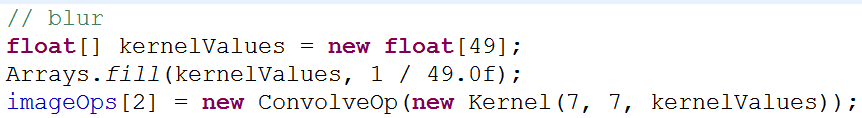 rows, columns
55
Result
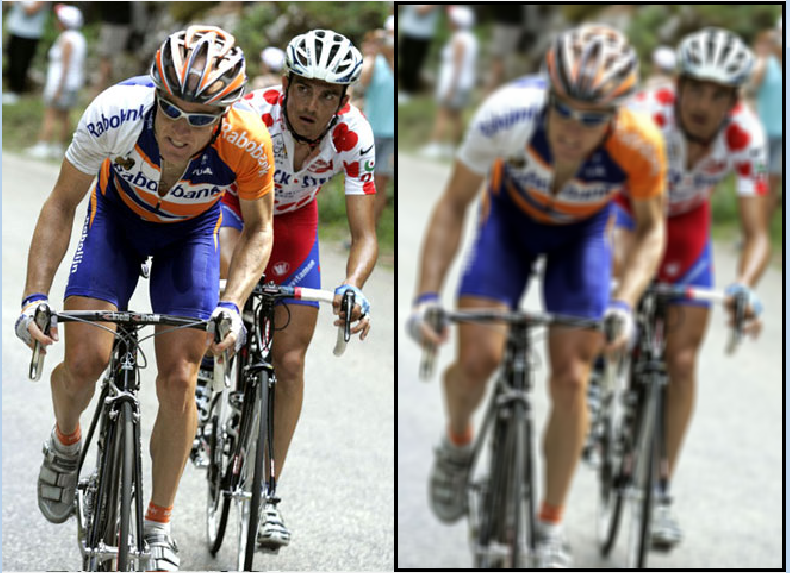 Border due to ConvolveOp not handling edge cells gracefully
56
Another Convolve Op
original image
kernel
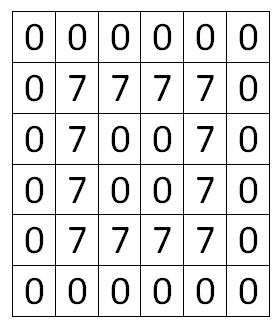 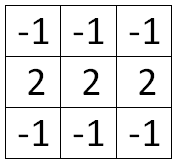 Calculate Resulting image.Border cells set to 0, results clamped between0 an 9
57
Result
What does this filter do?
Will this brighten or darken an image?
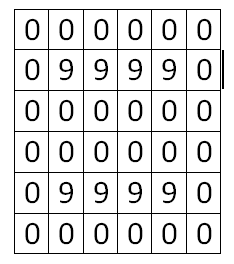 58
Edge Detection
Vertical Lines
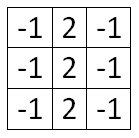 to see lines more cleanly:
-apply kernel
-set all pixels above some threshold to white
59
Horizontal Line
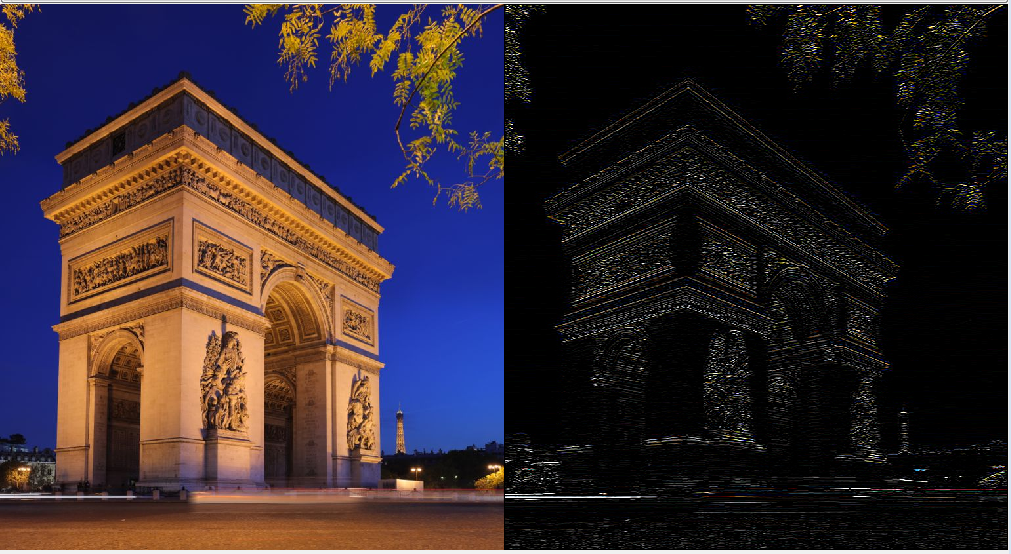 60
Horizontal Line
Threshold at 125 total (sum of rgb after convolve op
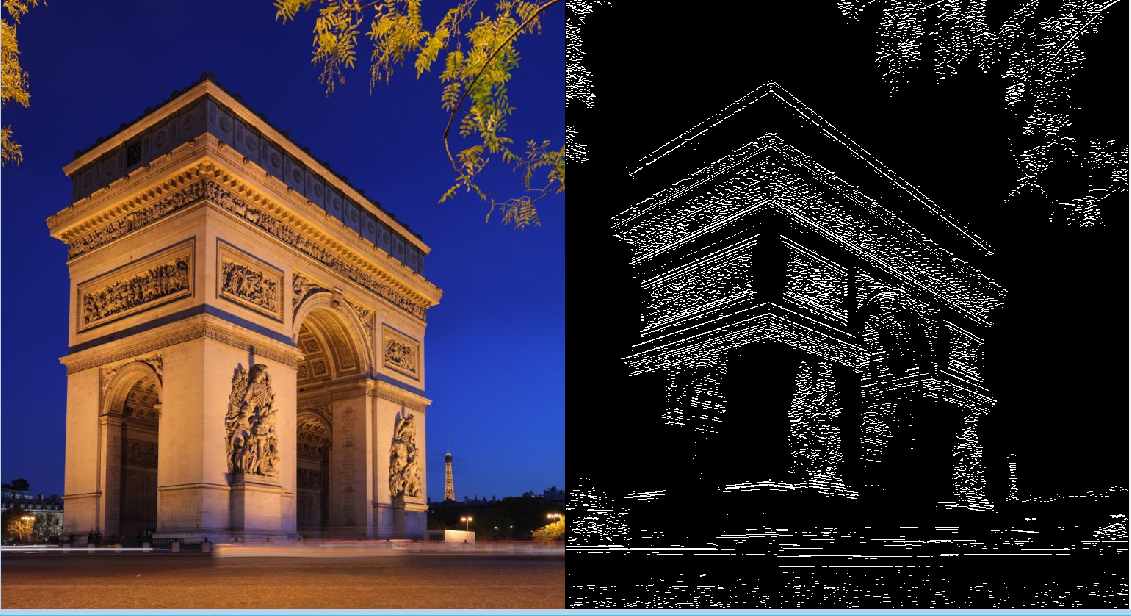 61
Convolve Op
Emboss
Will this brighten or darken the image?
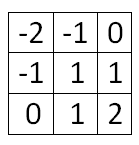 62
Emboss
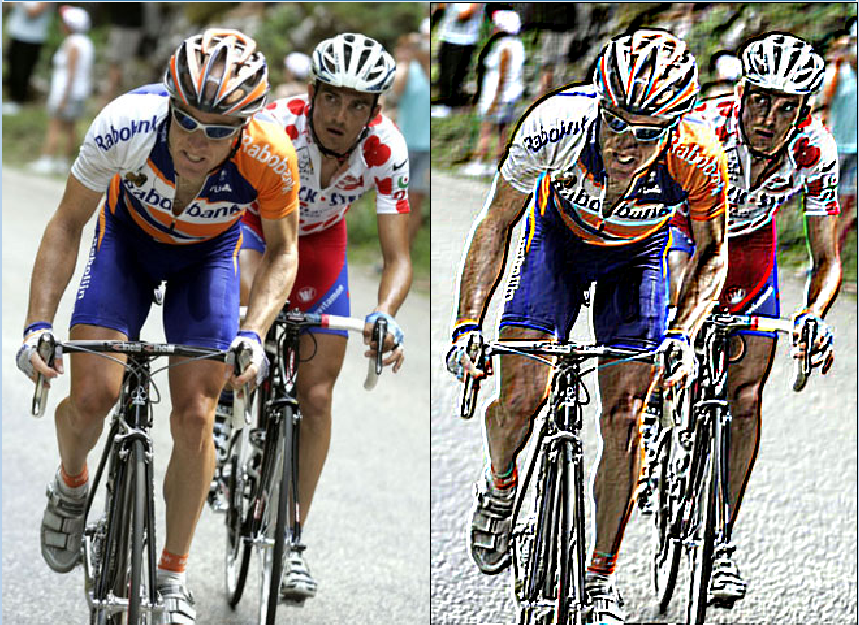 63
Making Our Own Filters
Create our own abstract class to create filters
Filthy Rich Clients shows how to create a new class that implements BufferedImageOp
For assignment use our own FilterOp class
64
FilterOp
abstract class
some methods defined, some abstract
abstract method declared, but no implementation
class that extends FilterOp must implement the abstract methods or be abstract itself
65
FilterOp
methods:
public BufferedImage filter(BufferedImage src)
// pull out part of color
public static int getRed(int pixel)
public static int getGreen(int pixel)
public static int getBlue(int pixel)
// get all components
public static int[] getRGB(int pixel)
public static int makePixel(int red, int green, int blue)
66
FilterOp
public abstract int filterOp(int pixel, 				BufferedImage src);
abstract method
no body or implementation
class that extends FilterOp must implement the abstract methods or be abstract itself
67
FilterOp
Some filters will required overriding the filter method in the FilterOp class
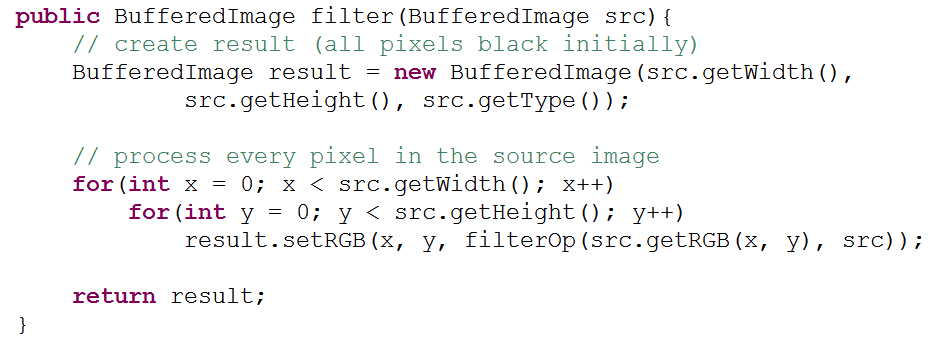 68
FilterOp Example
Grayscale
naïve:
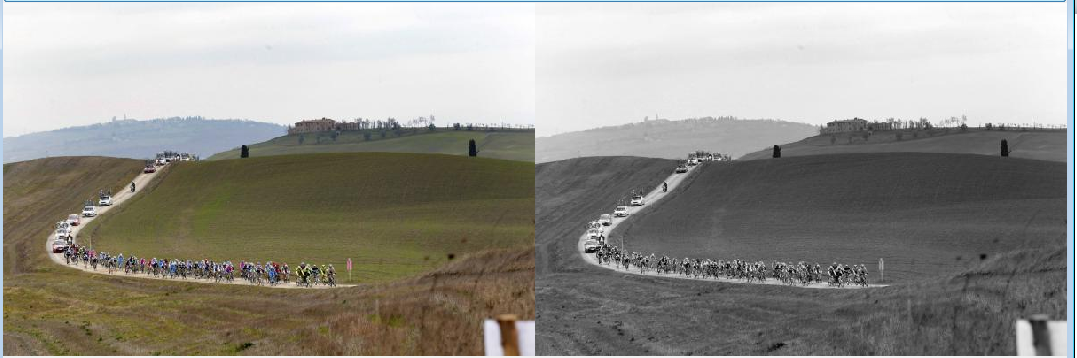 69
Grayscale
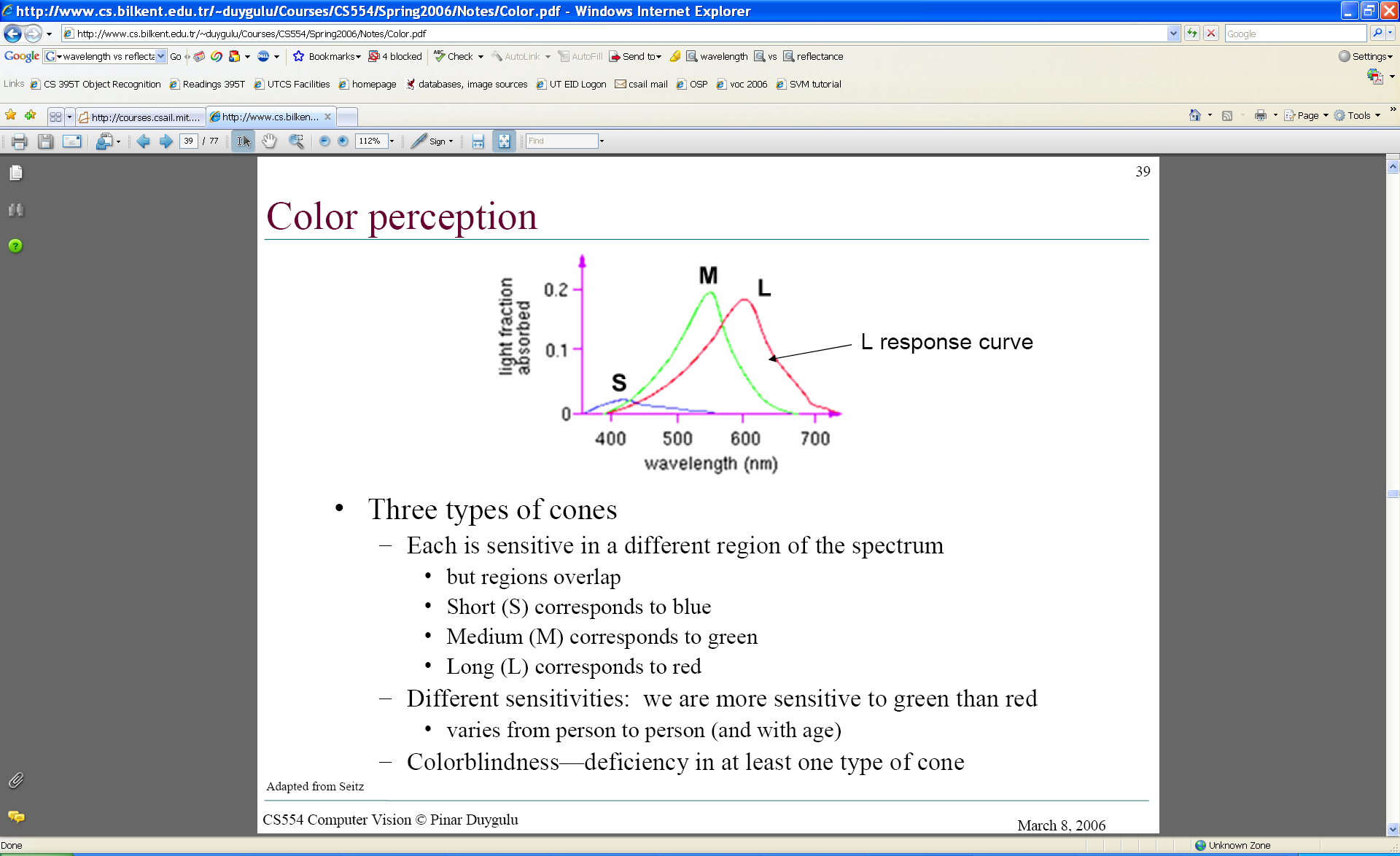 Sensitivity
Wavelength (nm)
Naïve approach: average together red, green, and blue to get a shade of gray
problem: our eye is more sensitive to green and red than blue
(0,255,0) should be "brighter" than (0,0,255)
70
Grayscale
Typical Grayscale conversion
gray = Red * .3  +  Green * .59  +  Blue * .11
color = (gray, gray, gray)
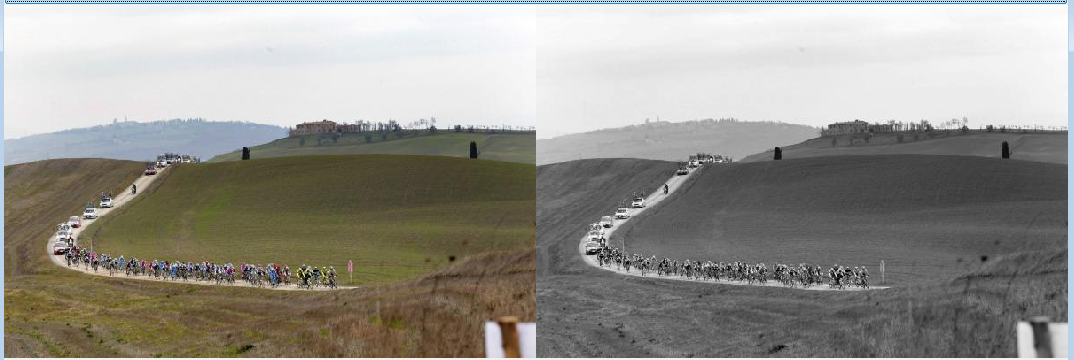 71
Grayscale Side by Side
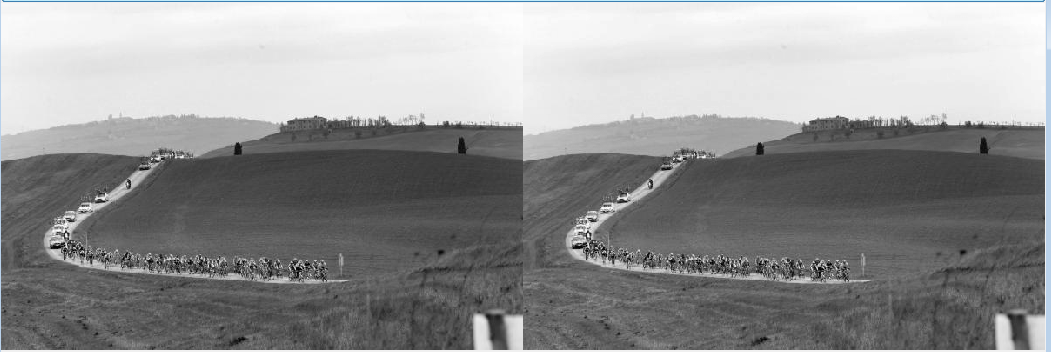 72
Grayscale Side by Side
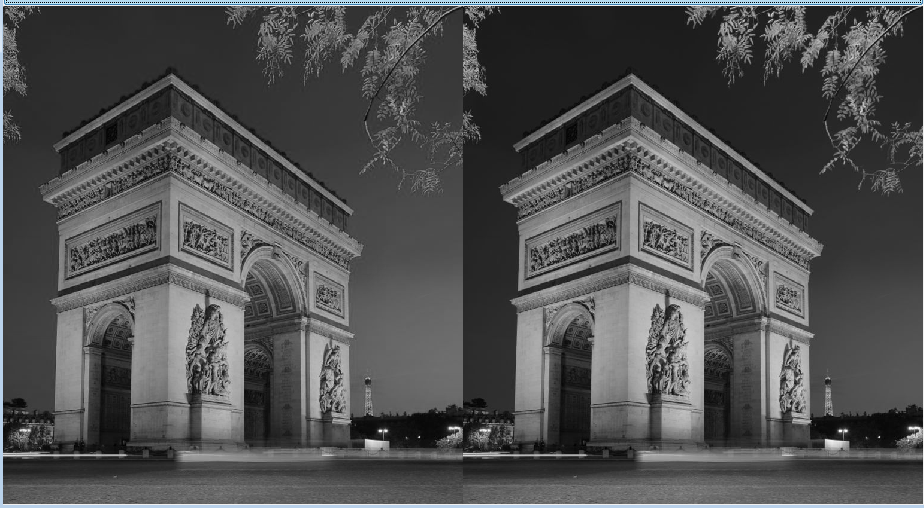 73
Grayscale Class
What BufferedImageOp could we have used instead?
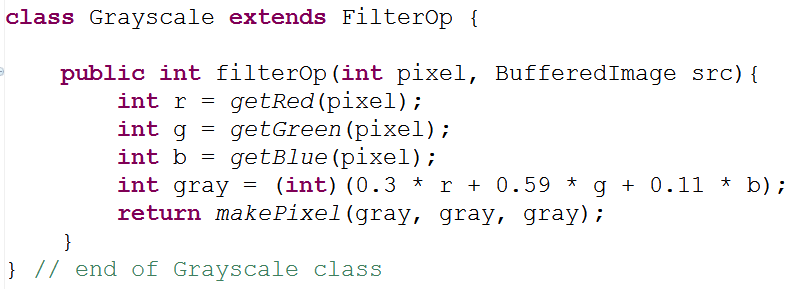 74
HotMetal FilterOp
Converts color at pixel to grayscale then uses a lookup table
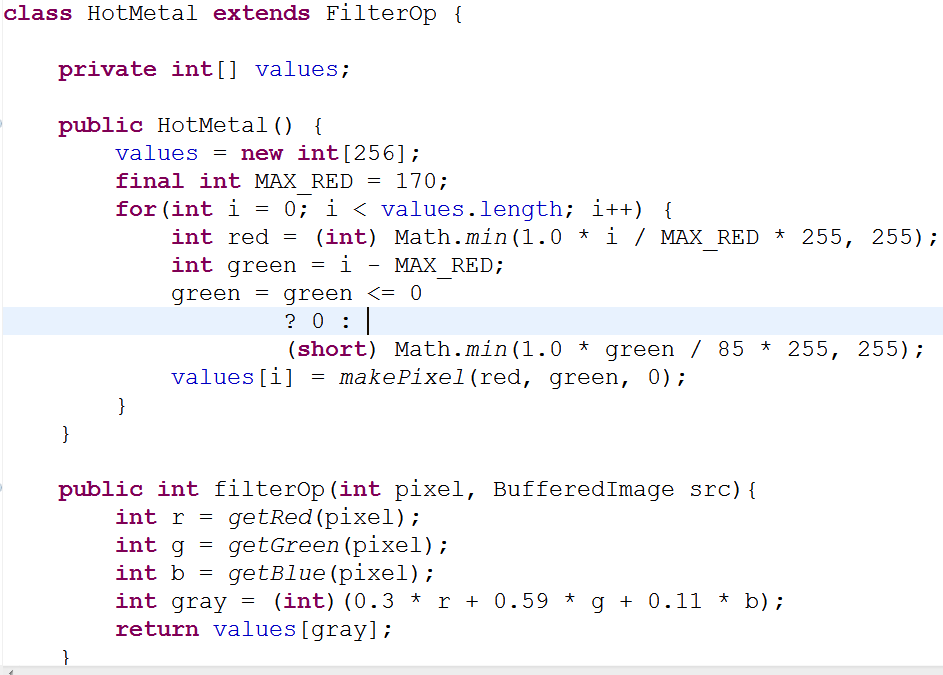 75
HotMetal
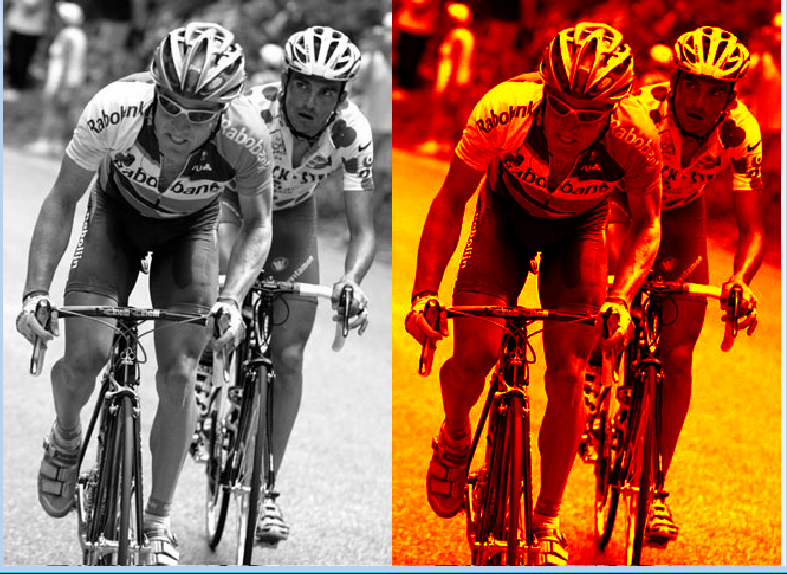 76